Jméno autora: Mgr. Zdeněk ChalupskýDatum vytvoření: 7. 11. 2012
Číslo DUM: VY_32_INOVACE_08_FY_B
Ročník: I.
Fyzika
Vzdělávací oblast: Přírodovědné vzdělávání
Vzdělávací obor: Fyzika
Tematický okruh: Mechanika
Téma: Vektory, cvičení
Metodický list/anotace:

Grafické znázornění vektorů sil, zrychlení, rychlostí, praktická cvičení.
Vektory, měřítka a  cvičení
► Volba měřítka
► Měřítko
► Vyjádření číselné hodnoty vektoru síly orientovanou úsečkou
► Odečítání hodnoty vektorů
Volba měřítka
Při volbě měřítka  musíme brát v úvahu
velikost  a směr sil
způsob  jejich skládání
velikost kreslící plochy
k správnému rozhodnutí pomůže náčrtek řešení
A. součet sil  na společné
vektorové přímce
B. rozdíl sil na společné
vektorové přímce
C. součet různoběžných
sil v rovině
Obr. 1
Add. C.
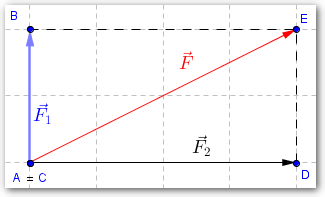 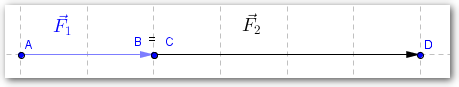 Add. A.
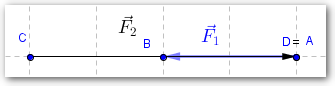 Obr. 2
Add. B.
Obr. 3
Otočením obrázku získáte představu jaké místo budete potřebovat při jiné orientaci sil.
Měřítko
Měřítko je poměr mezi rozměrem obrazu na výkresu a rozměrem skutečného předmětu, v našem případě hodnotou vektoru.
Různým měřítkem lze jednu a tutéž hodnotu vektoru zobrazit různě velkou orientovanou úsečkou.
Velké hodnoty vektorů lze přiměřeně zmenšit a malé hodnoty naopak zvětšit.
U měřítek zmenšujících se snižuje rozlišovací schopnost a tedy i přesnost grafického vyjádření a následného odečítání hodnot délky vektoru.
U měřítek zvětšujících dosáhneme naopak přesnějších odečtů.
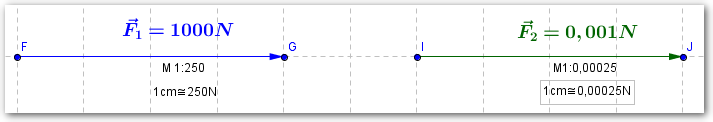 Obr. 4
Chyba 1 mm odpovídá 25 N
Chyba 1 mm odpovídá 0,000025 N
Vyjádření číselné hodnoty vektoru síly orientovanou úsečkou
Řešení
zvolíme měřítko tak, aby se délka čáry vešla volné místo, např.: 1 cm ≙ 100 N
vypočítáme délku orientované úsečky
N lze přiřadit také 1 mm.
Měřítko pro zvětšení, např.: 1cm ≙ 0,5N
=> dělení číslem menším než 1
síla v N : hodnotou měřítka v N/cm
500 N : 100 N/cm ≙ 5 cm
narýsujeme vodorovnou čáru o potřebné délce, minimálně 5 cm
na levé straně označíme působiště vektoru a doprava naměříme 5 cm
vektor ukončíme šipkou, šipka je součástí čáry délky 5 cm
doplníme popis, hodnotu síly a měřítko
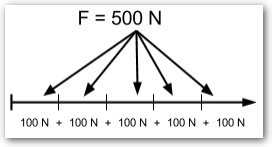 M : 100
Obr. 5
[Speaker Notes: 875 517]
Odečítání hodnoty vektorů
Vyjádřete hodnotu vektorů sil pro měřítko 1cm ≙ 10 N. Délku orientovaných úseček odečtěte z obrázku. Hodnotu výslednice ověřte výpočtem.
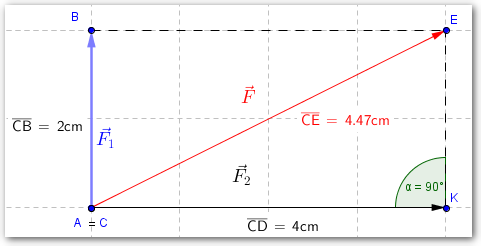 Výpočet hodnoty vektoru
Obr. 6
Výpočet délky vektoru
Citace
Obr. 1- 6 Archiv autora
Literatura
Wikipedia: the free encyclopedia [online]. San Francisco (CA): Wikimedia Foundation, 2001-2012 [cit. 07.11.2012]. Dostupné z: http://en.wikipedia.org/wiki/Main_Page